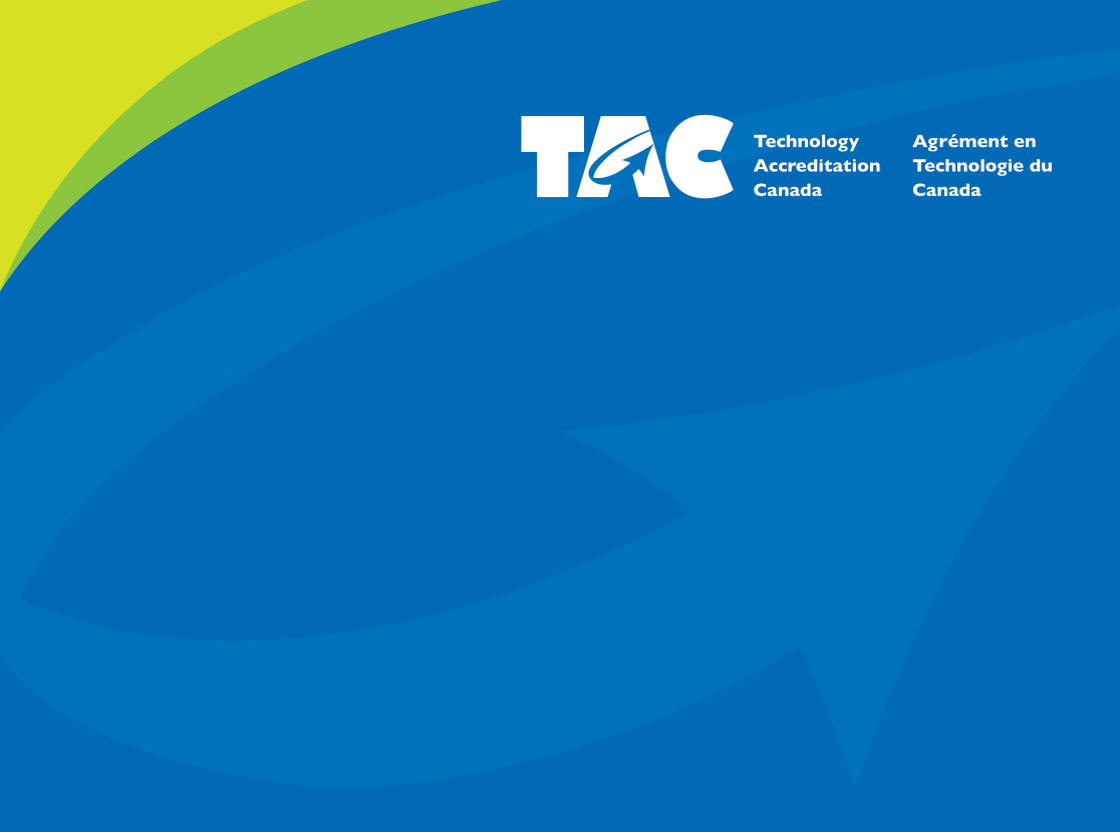 2022 
Annual 
Report
Accreditation Webinar
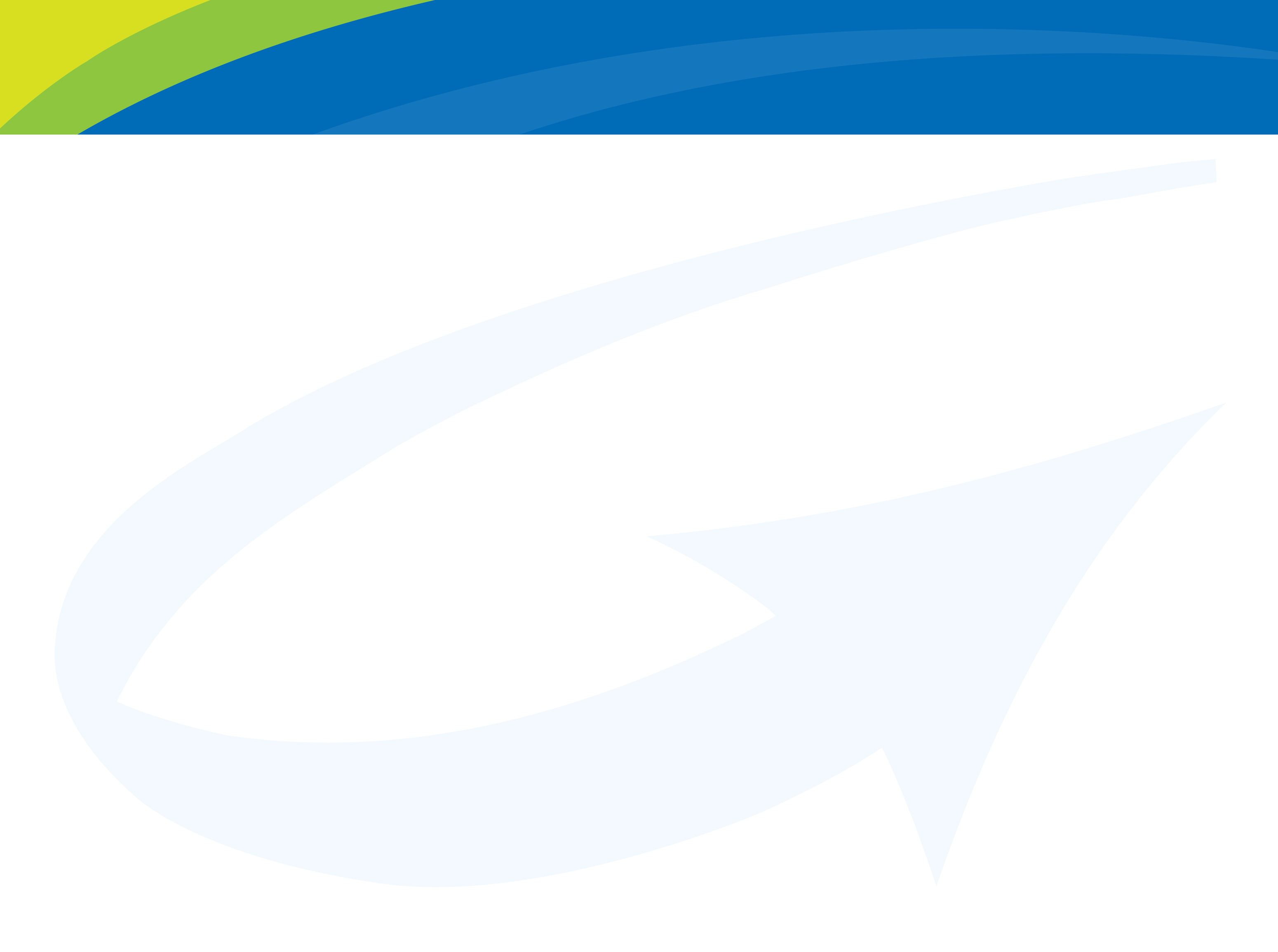 Highlights
31 programs accredited
32 site visits conducted in 2022 
33 applications received
First French program accredited under TAC in 2022
Executive Director hired in December
IEA meetings conducted in December
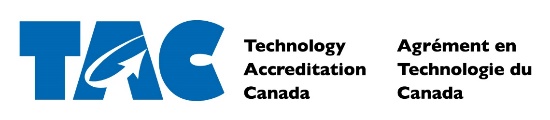 2
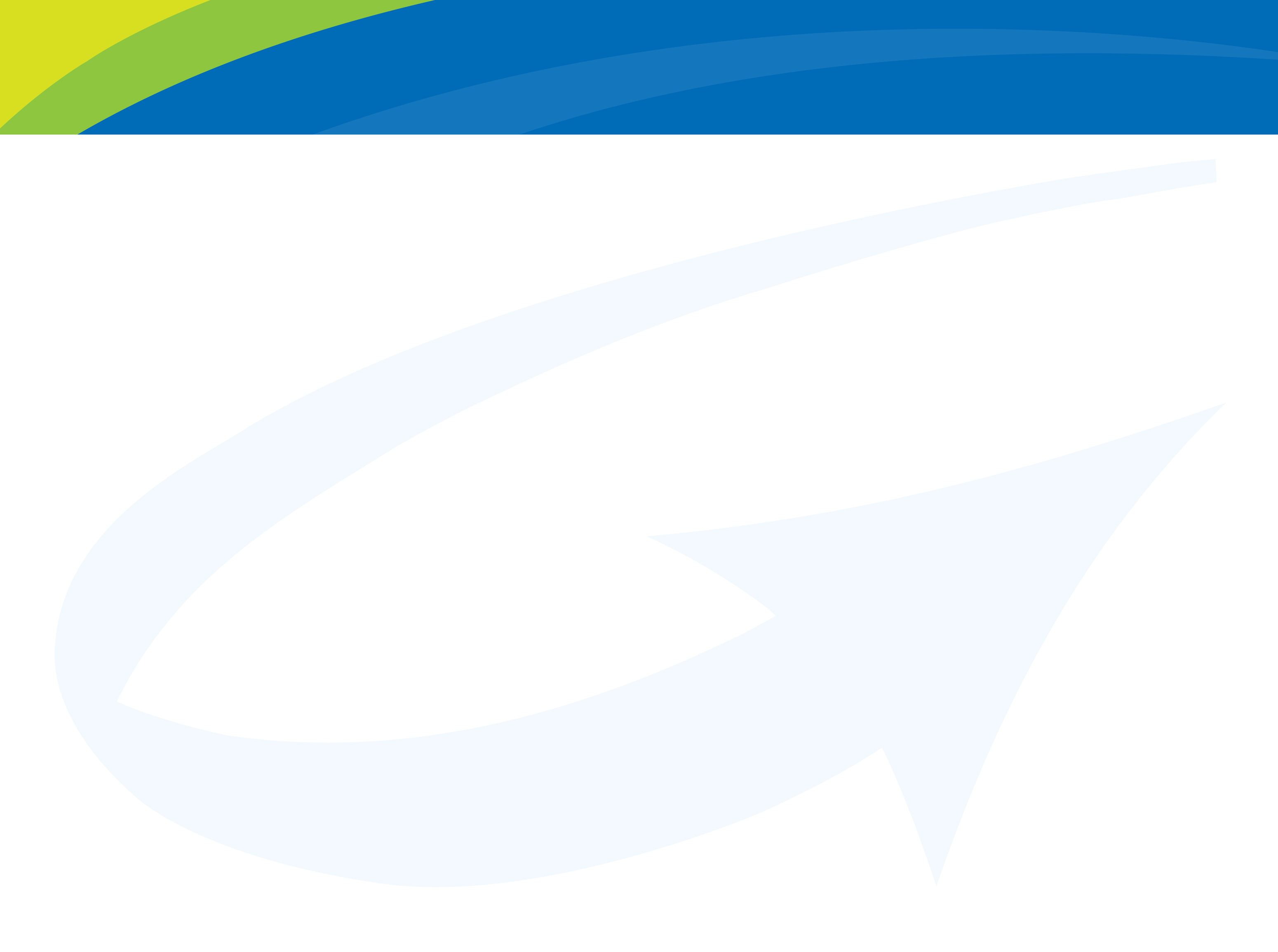 Core Strategies
Enhance customer and stakeholder value
Strive for operational excellence, rooted in continuous improvement
Achieve greater financial sustainability
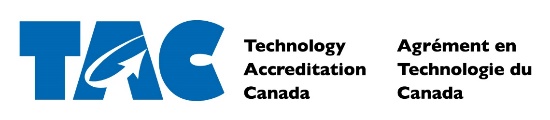 3
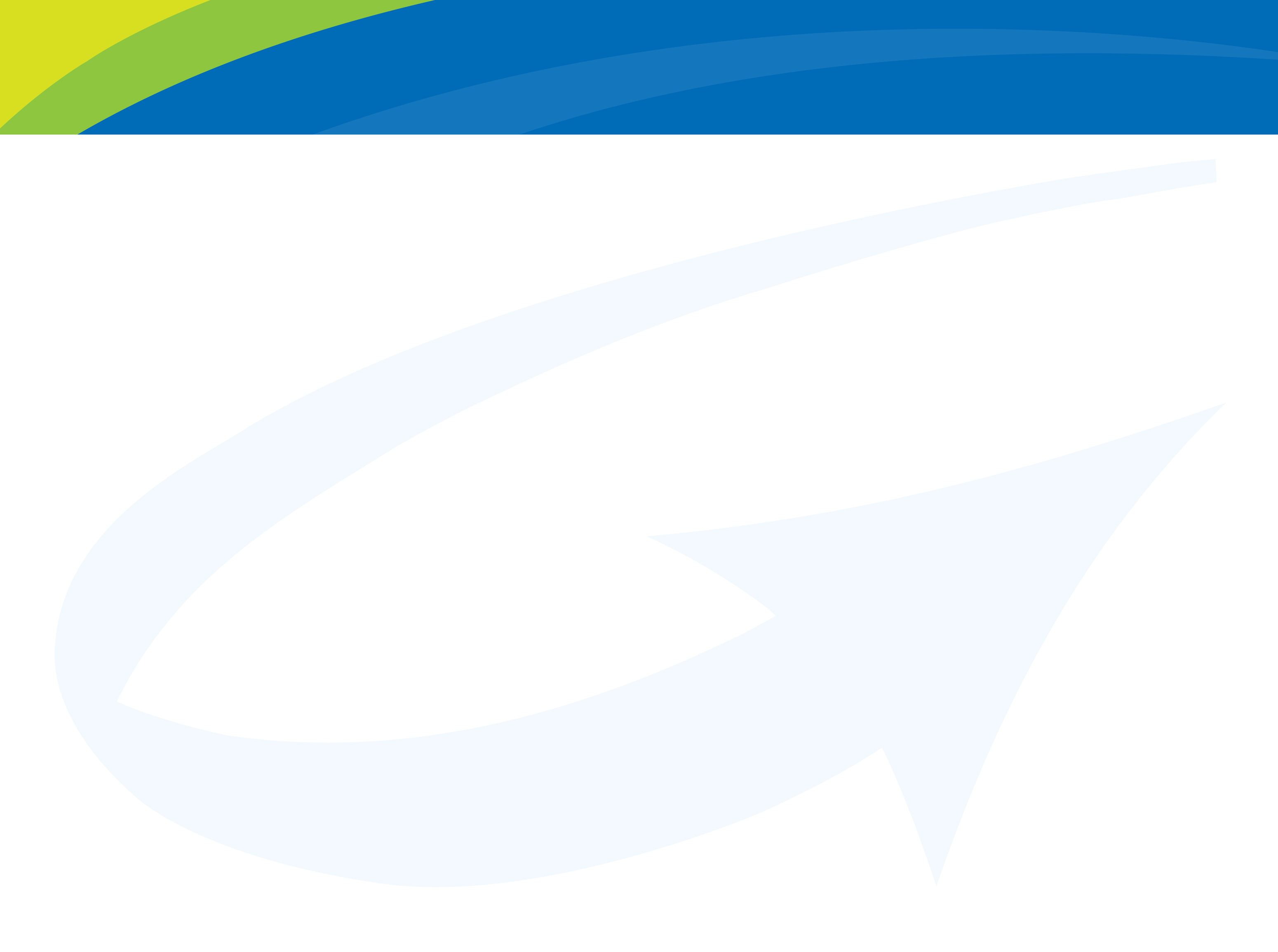 Strategic Priorities
Conduct program audits
Secure accreditation commitment from institutions/programs
Build audit capacity to meet customer demand
Advance Phase 2 of CTS Review Project 
Launch TAC 2.0 Initiative
Promote value of accreditation to students and industry
Enhance benefits for accredited program graduates
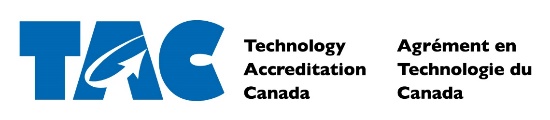 4
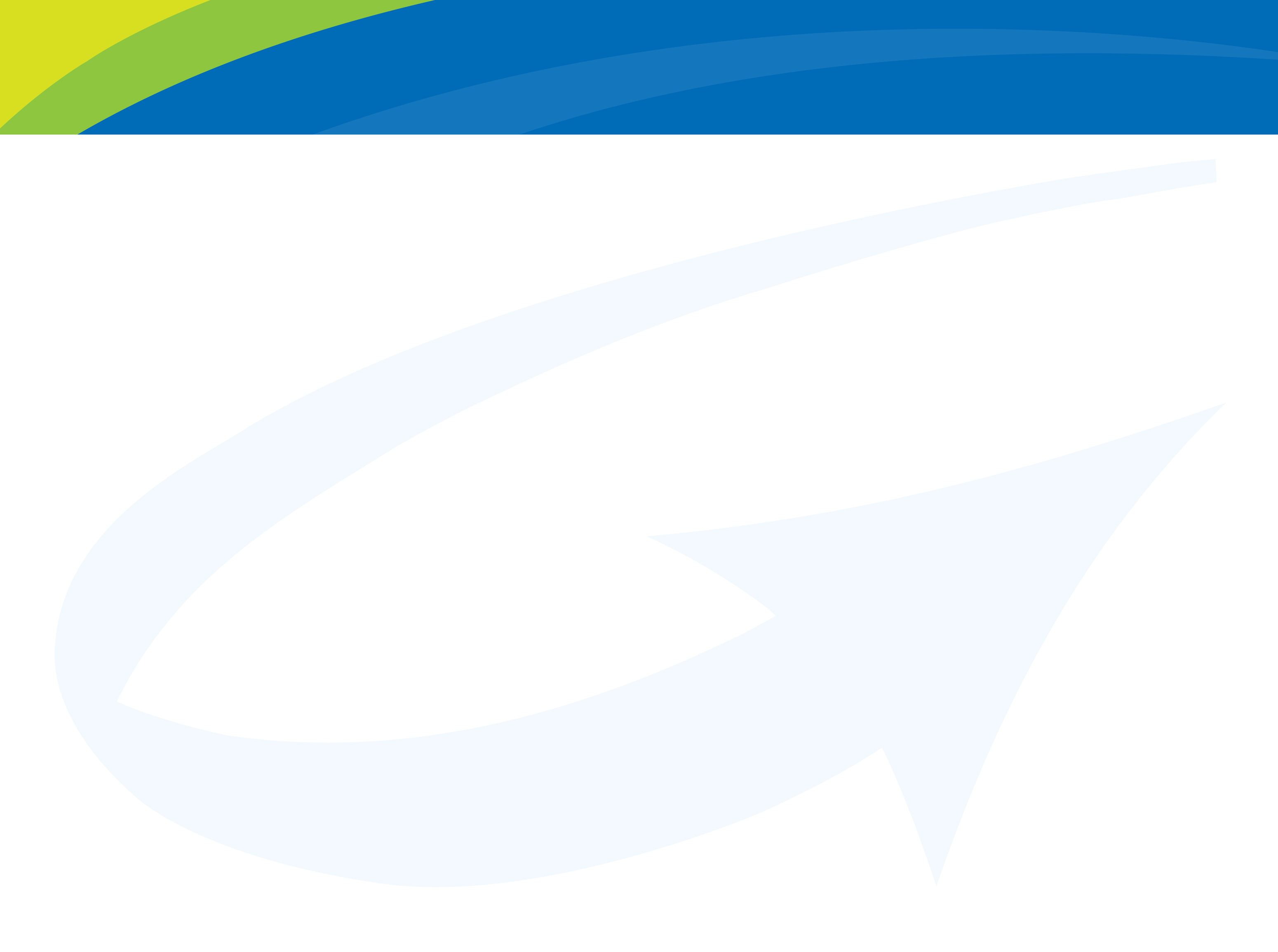 Key Activities
1. Conduct program audits – programs accredited
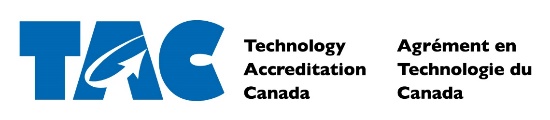 5
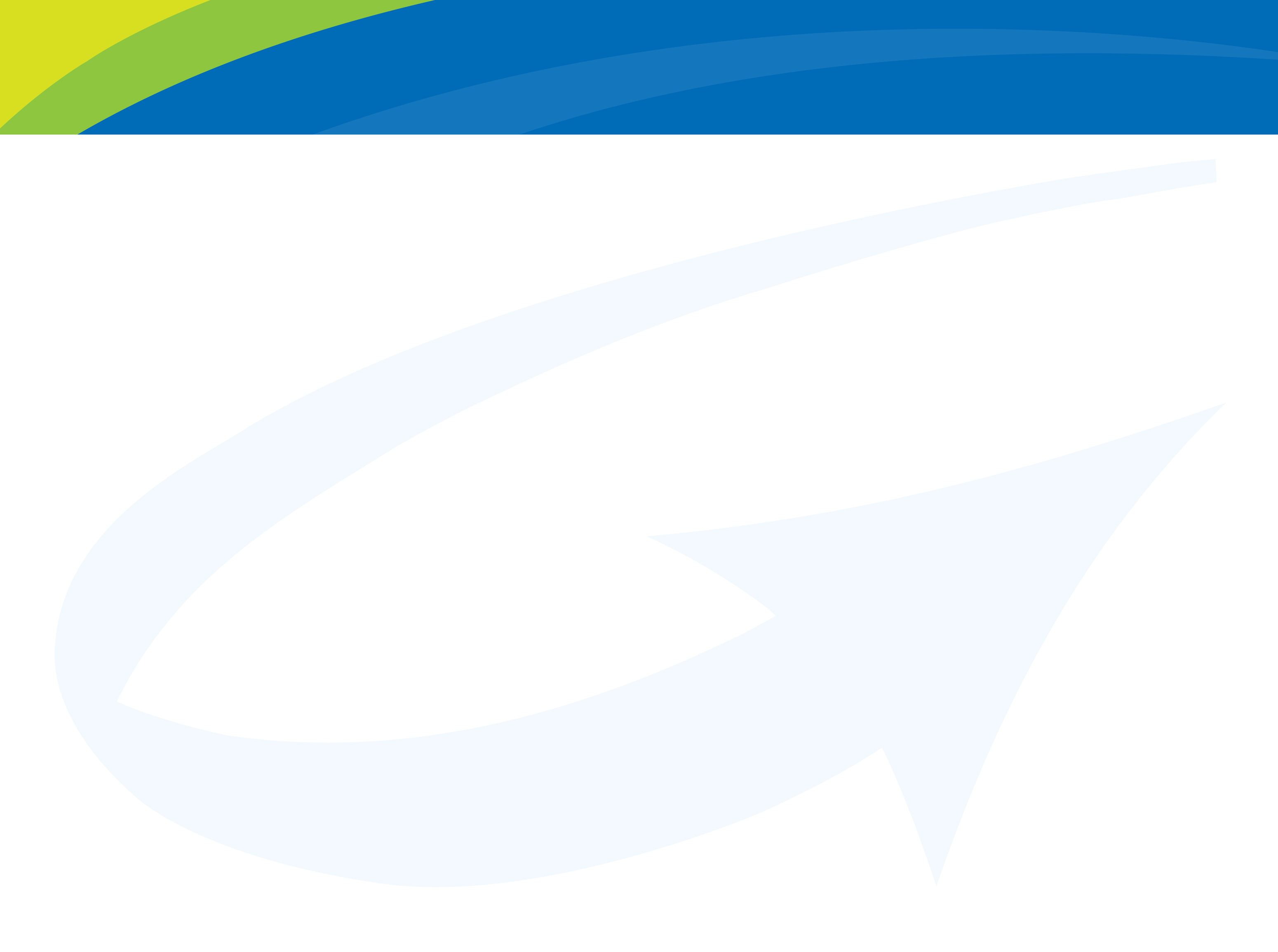 Key Activities
1. Conduct program audits – programs accredited
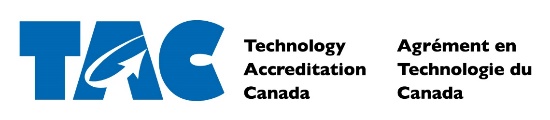 5
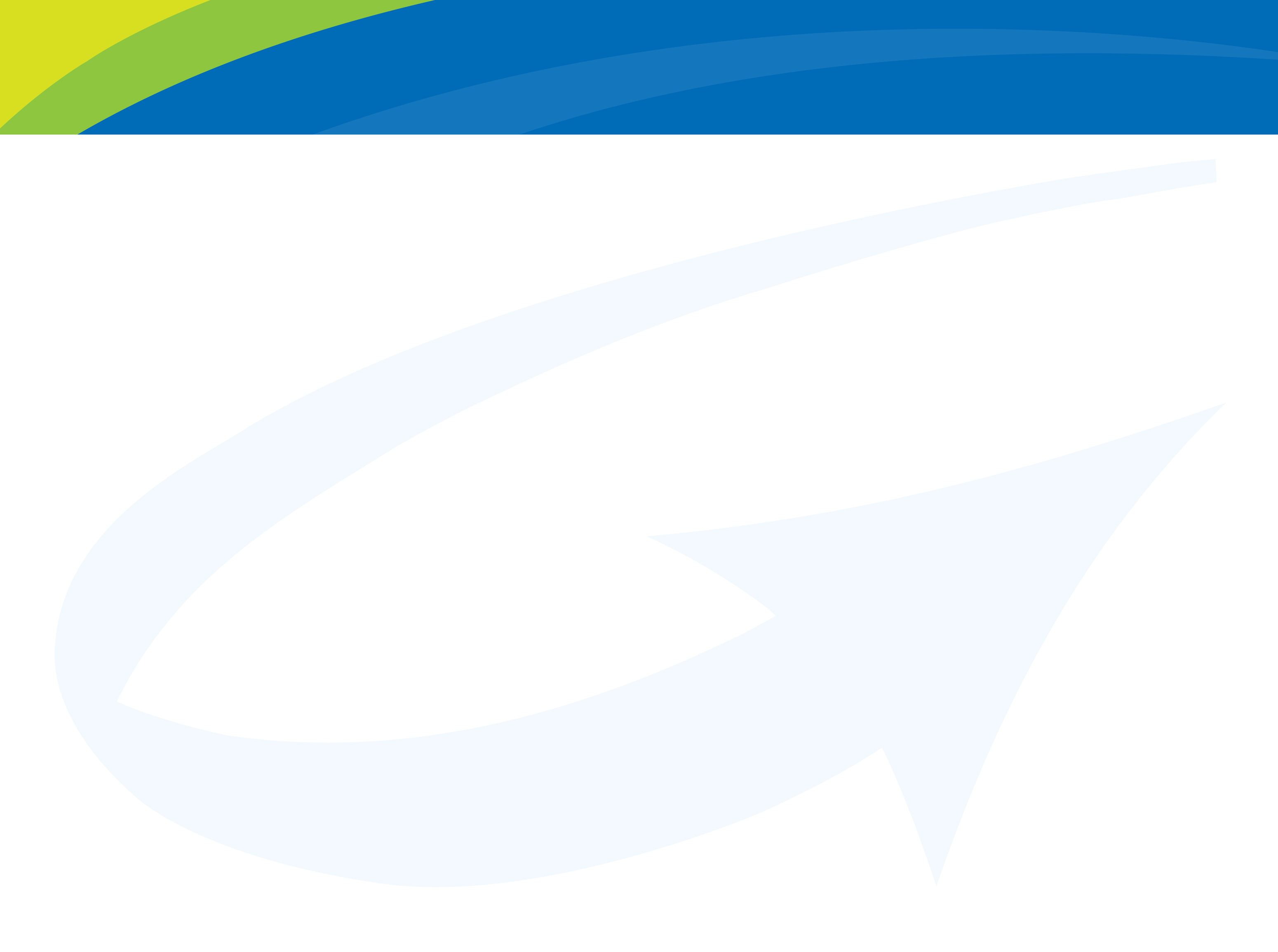 Key Activities
1. Conduct program audits – programs accredited
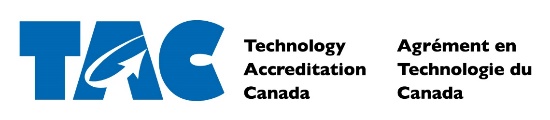 5
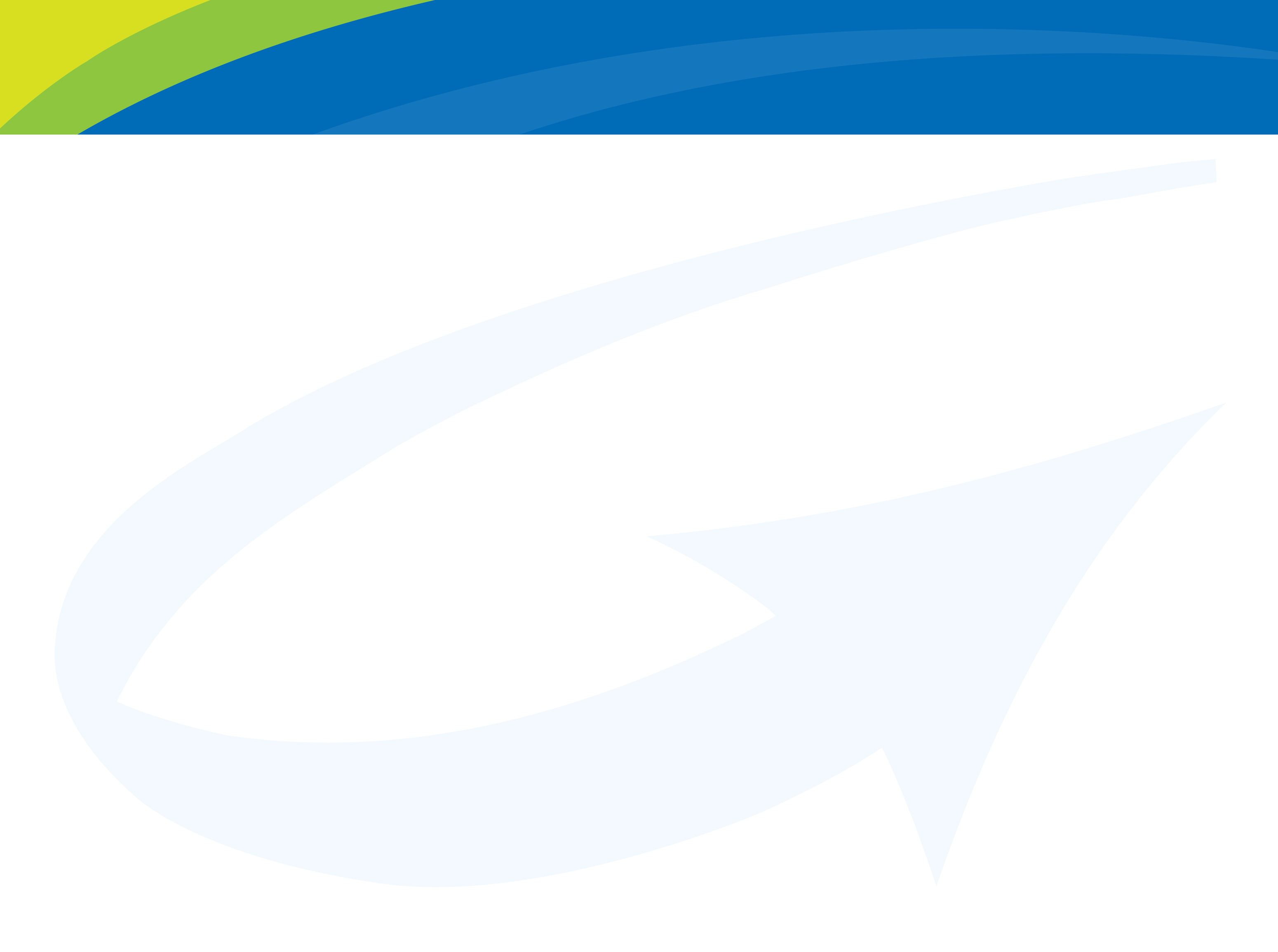 Key Activities
1. Conduct program audits – audit in progress
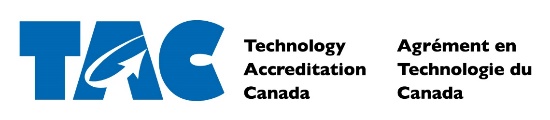 6
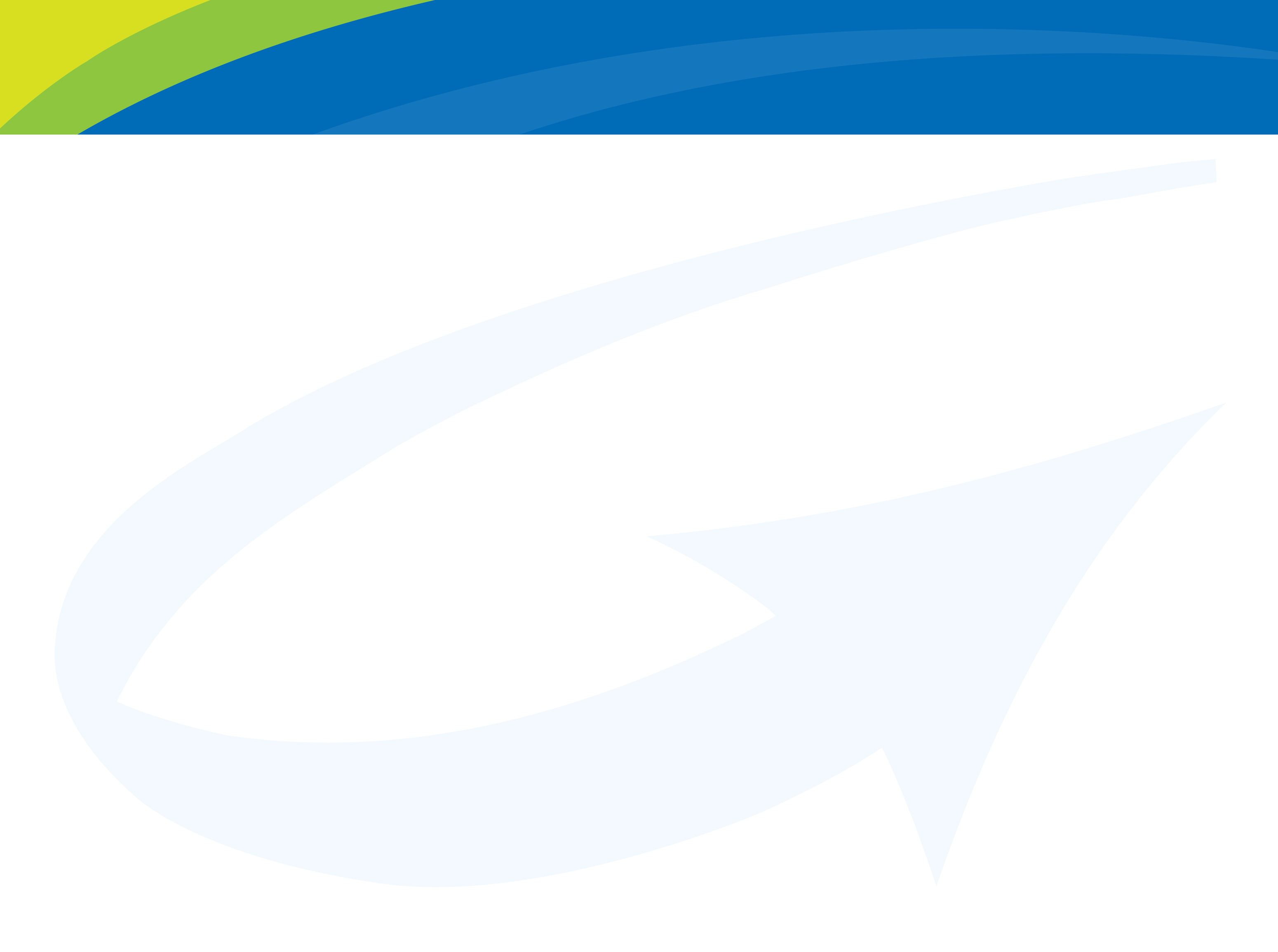 Key Activities
1. Conduct program audits – audit in progress
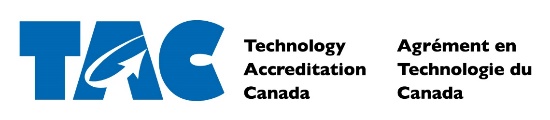 6
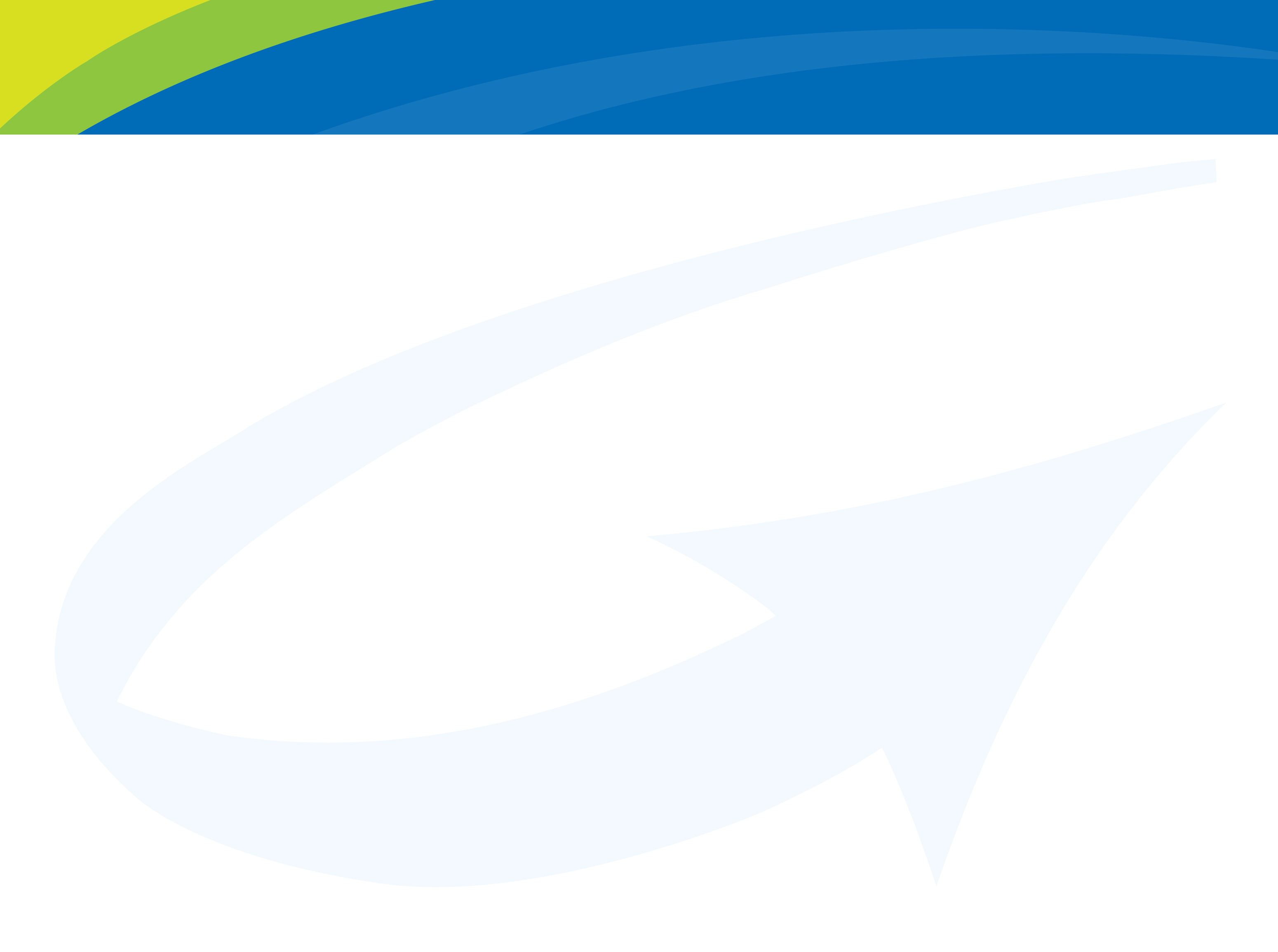 Key Activities
1. Conduct program audits – audit in progress
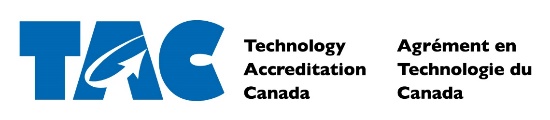 6
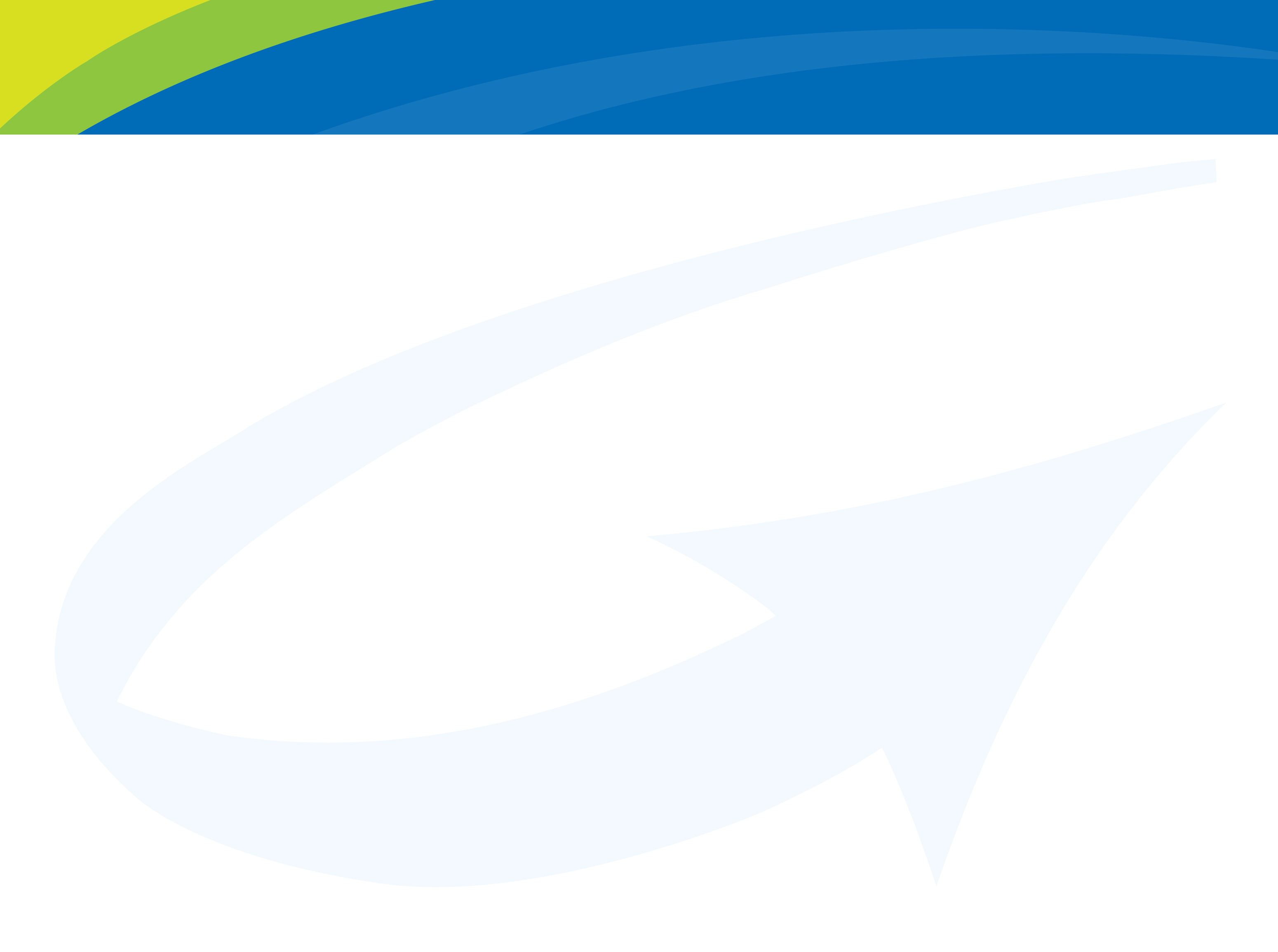 Key Activities
1. Conduct program audits – applications received
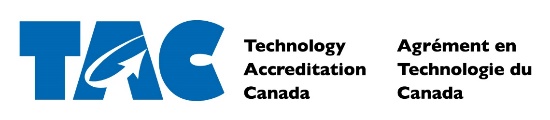 14
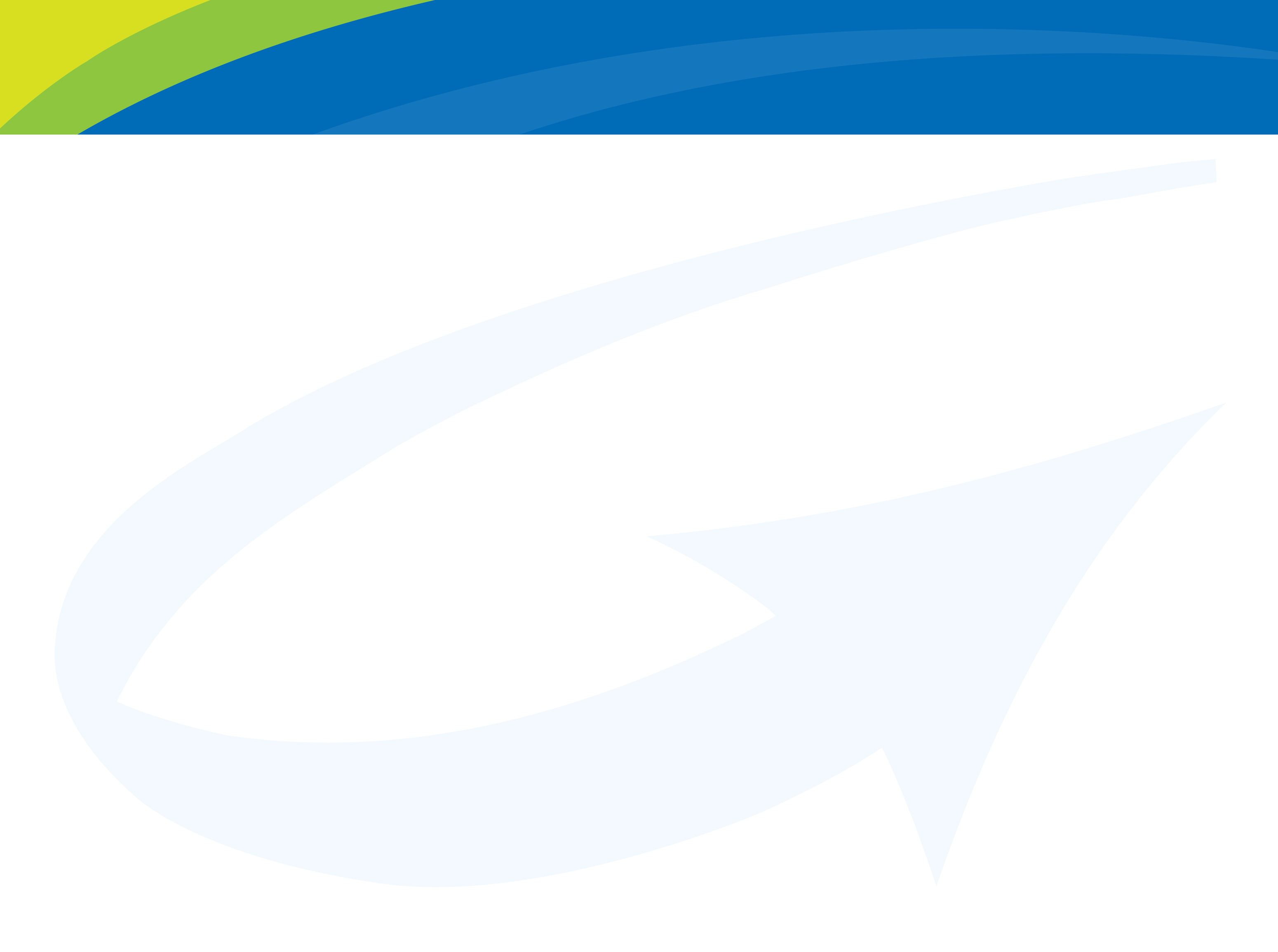 Key Activities
1. Conduct program audits – applications received
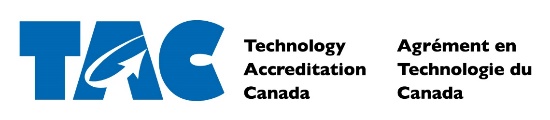 14
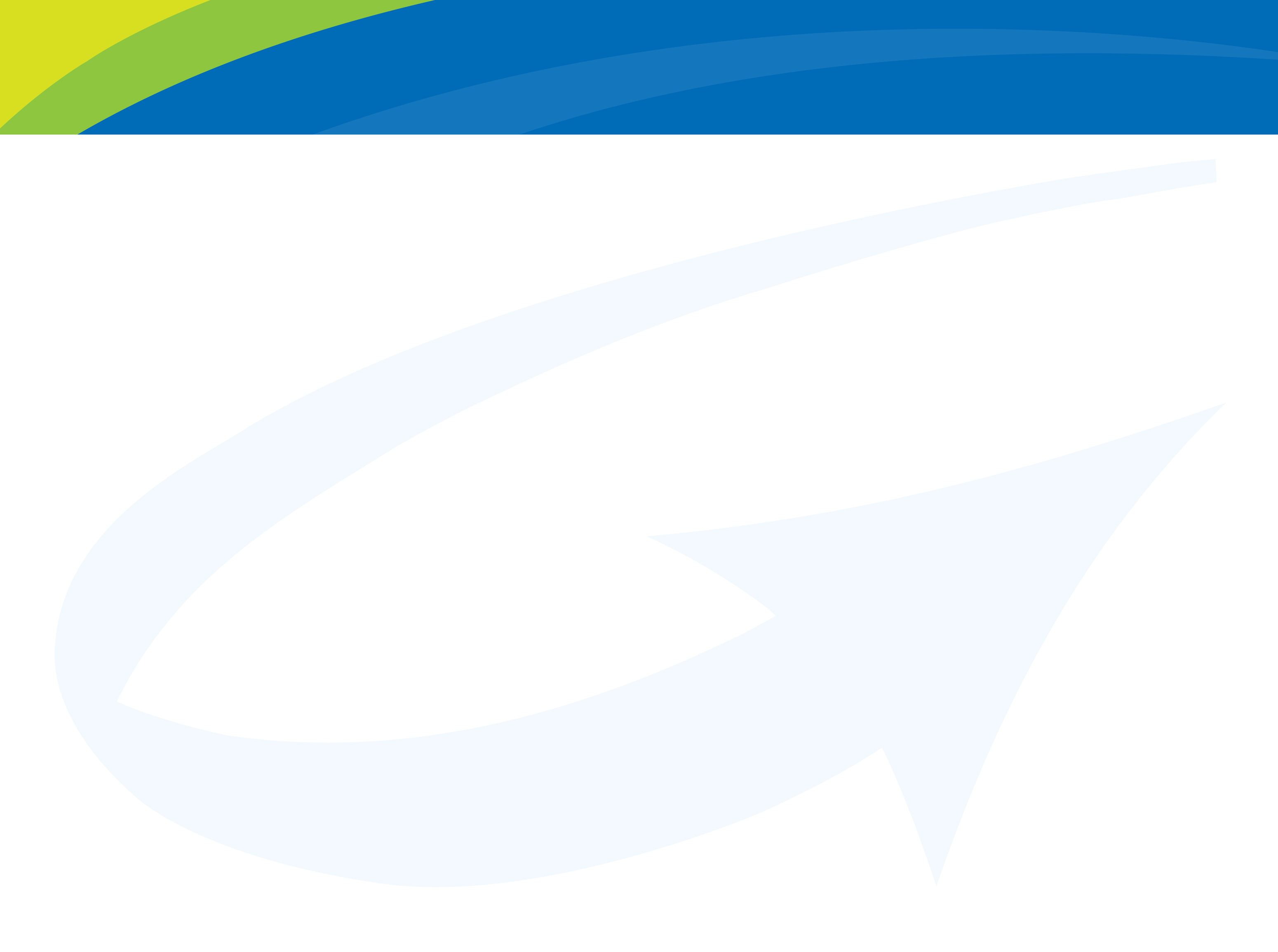 Key Activities
1. Conduct program audits – applications received
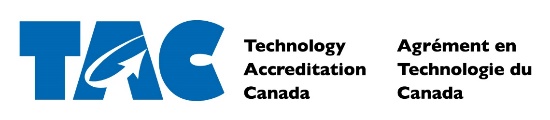 14
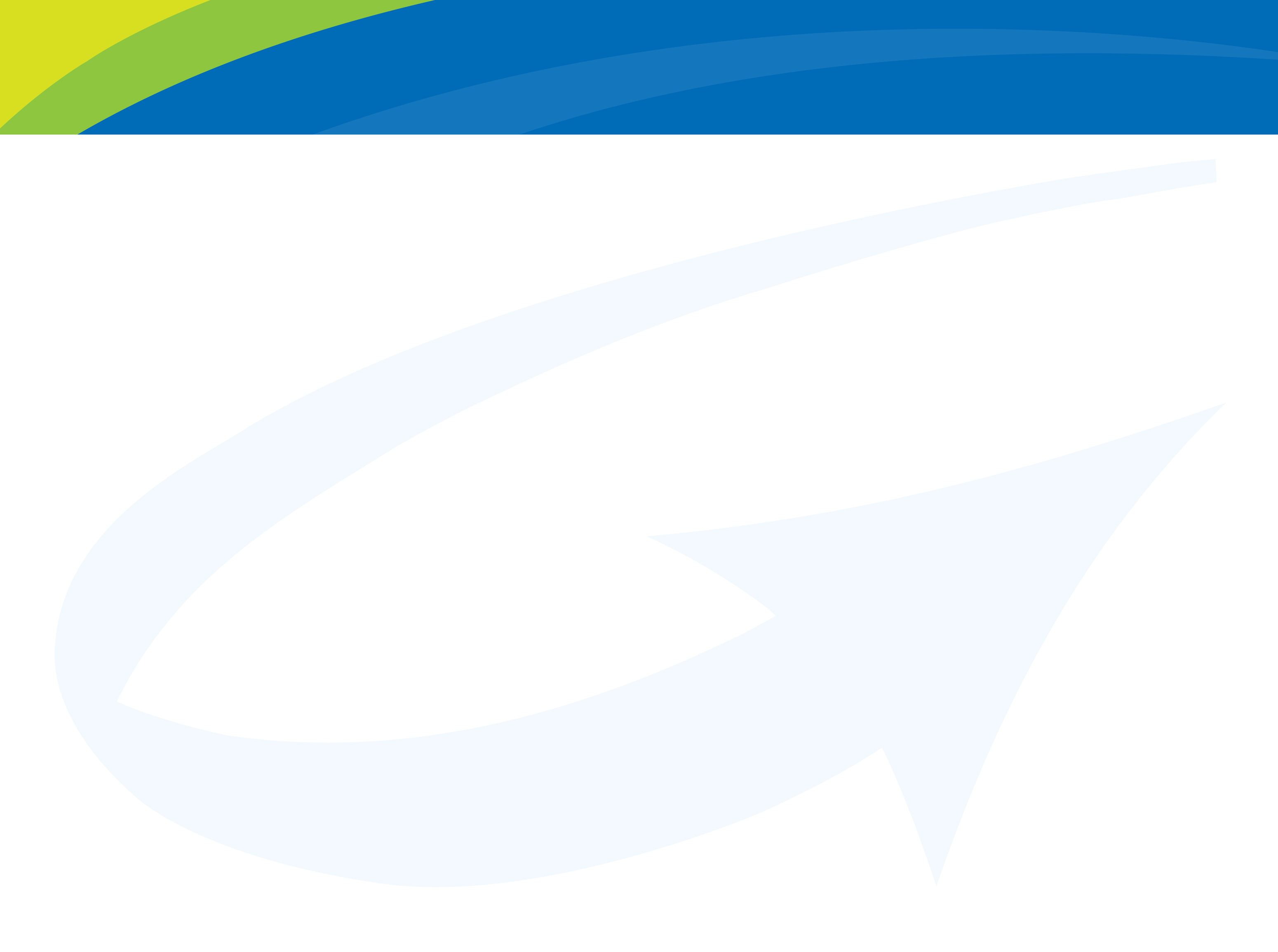 Key Activities
2. Secure accreditation commitment from institutions/programs
17
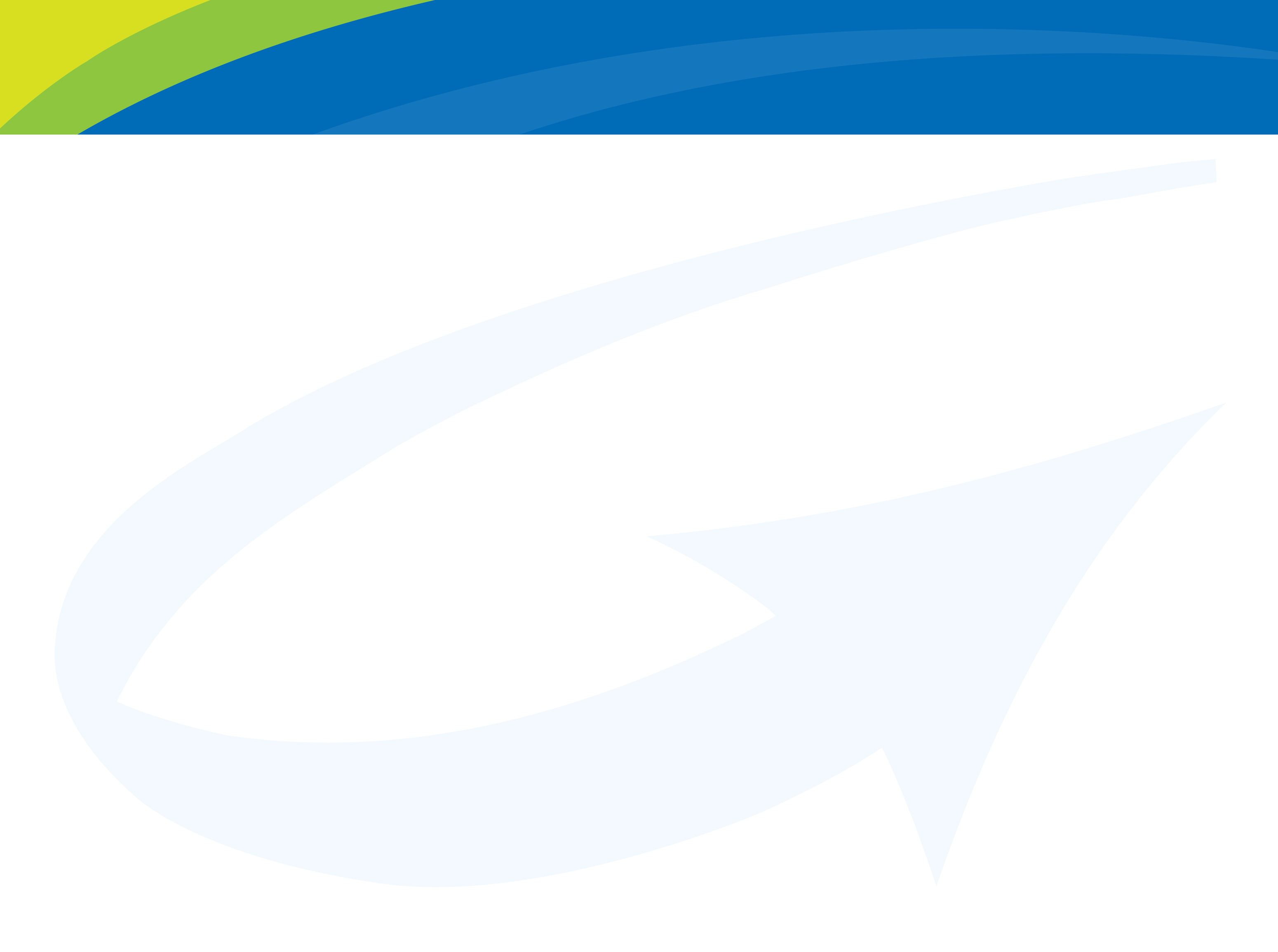 Key Activities
3. Build auditor capacity to meet demand
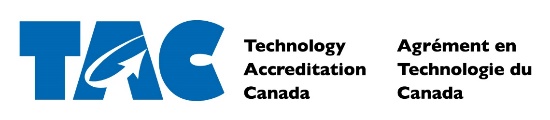 19
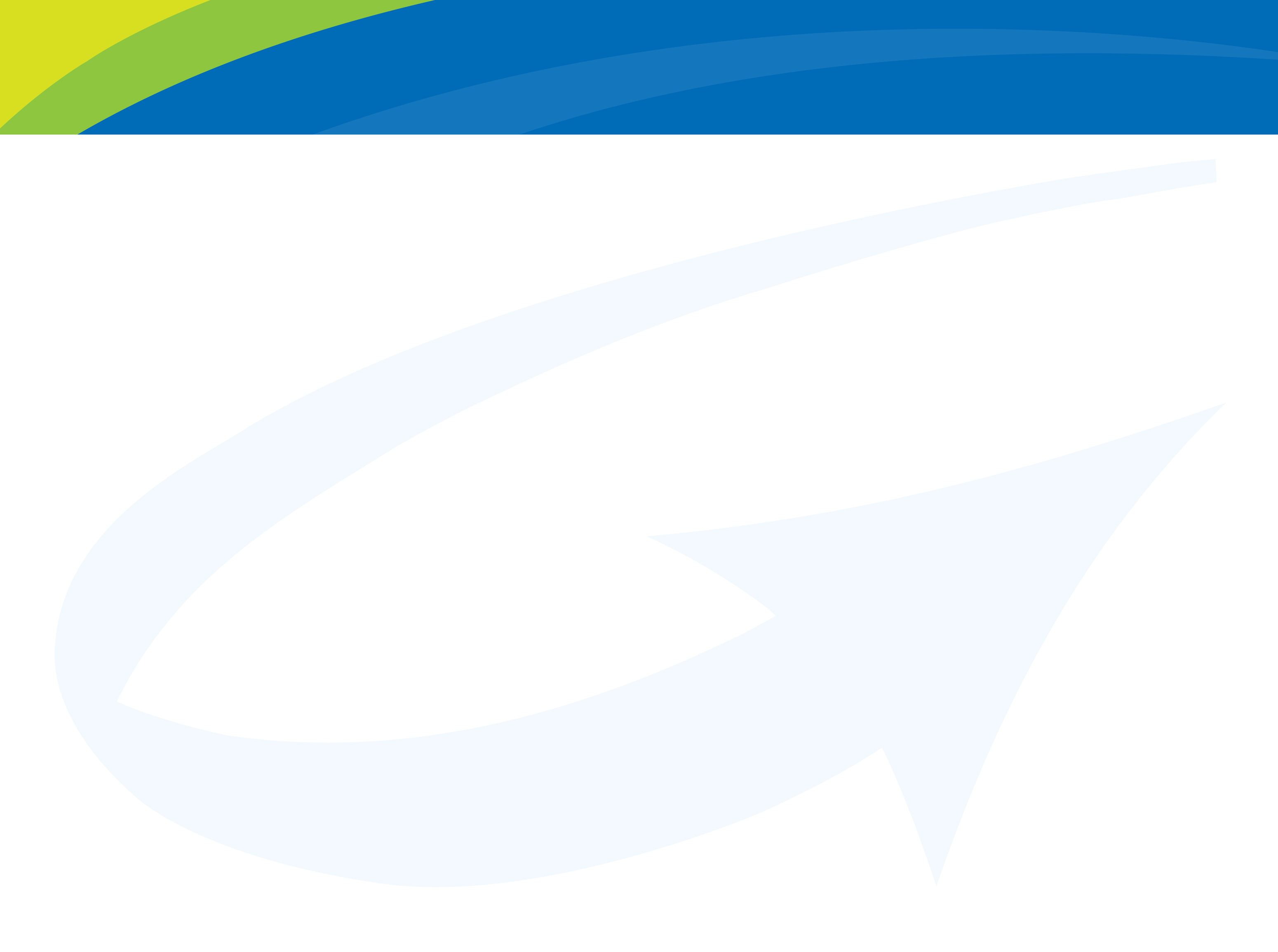 Key Activities
4. Advance Phase 2 of CTS Review Project
20
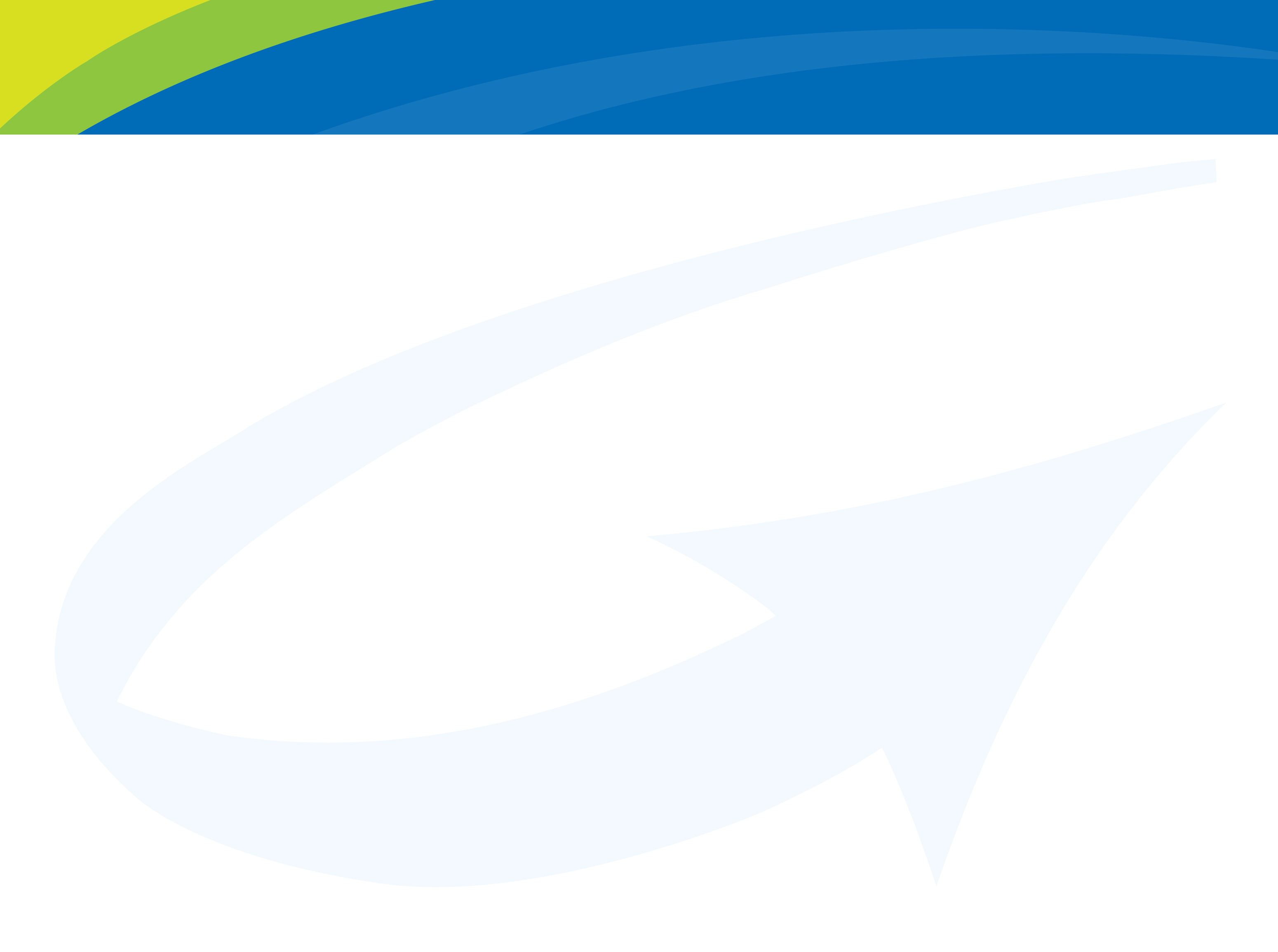 Key Activities
5. Launch TAC 2.0 Initiative
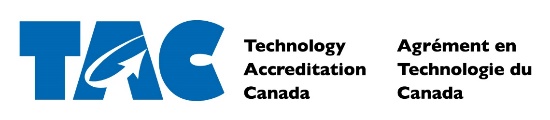 21
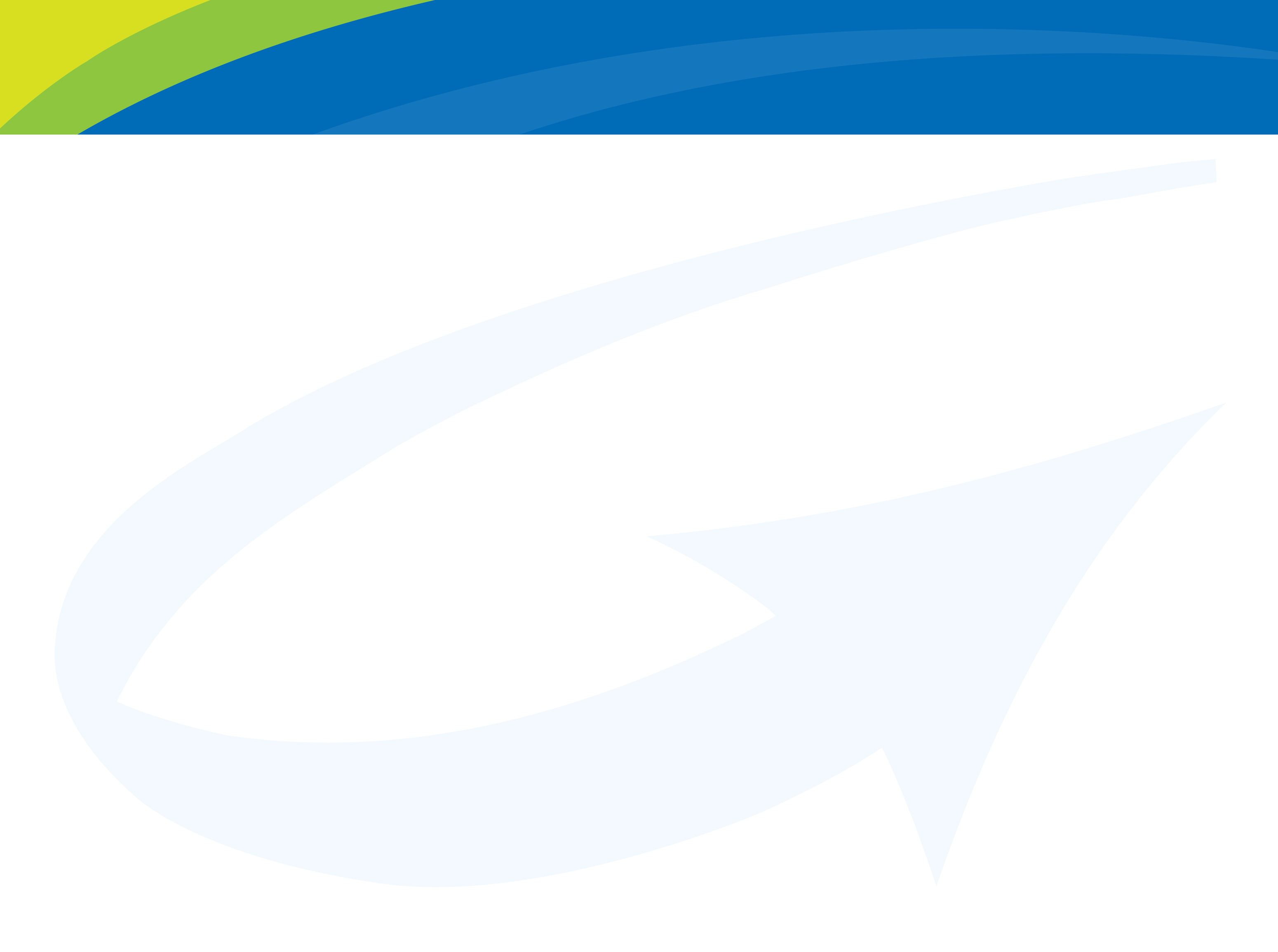 Key Activities
5. Launch TAC 2.0 Initiative
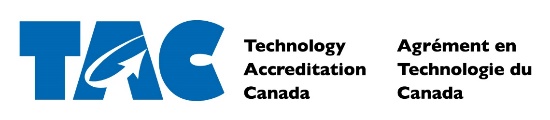 22
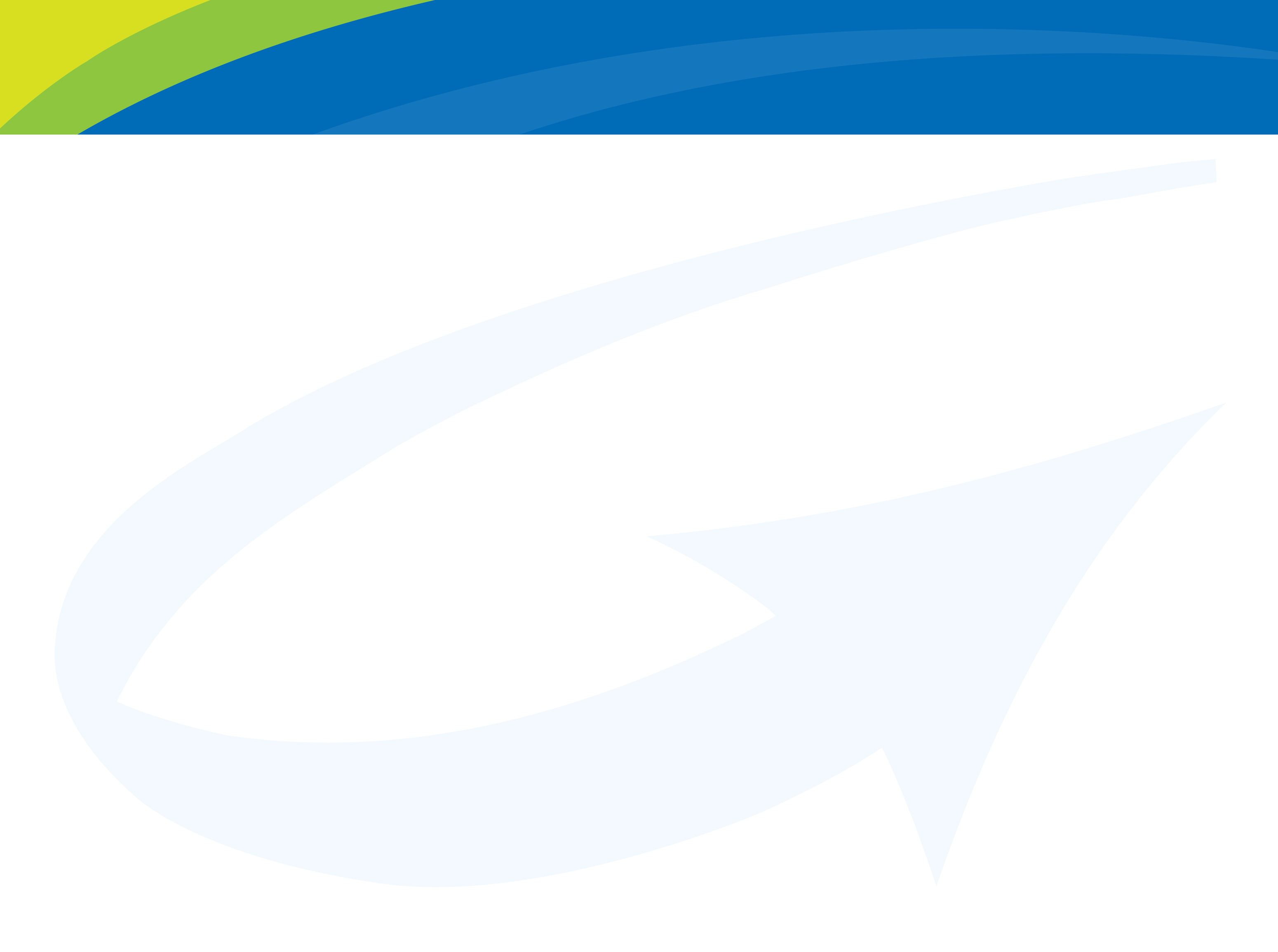 Key Activities
6. Promote value of accreditation to students and industry
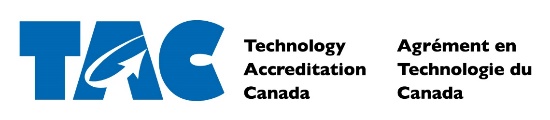 23
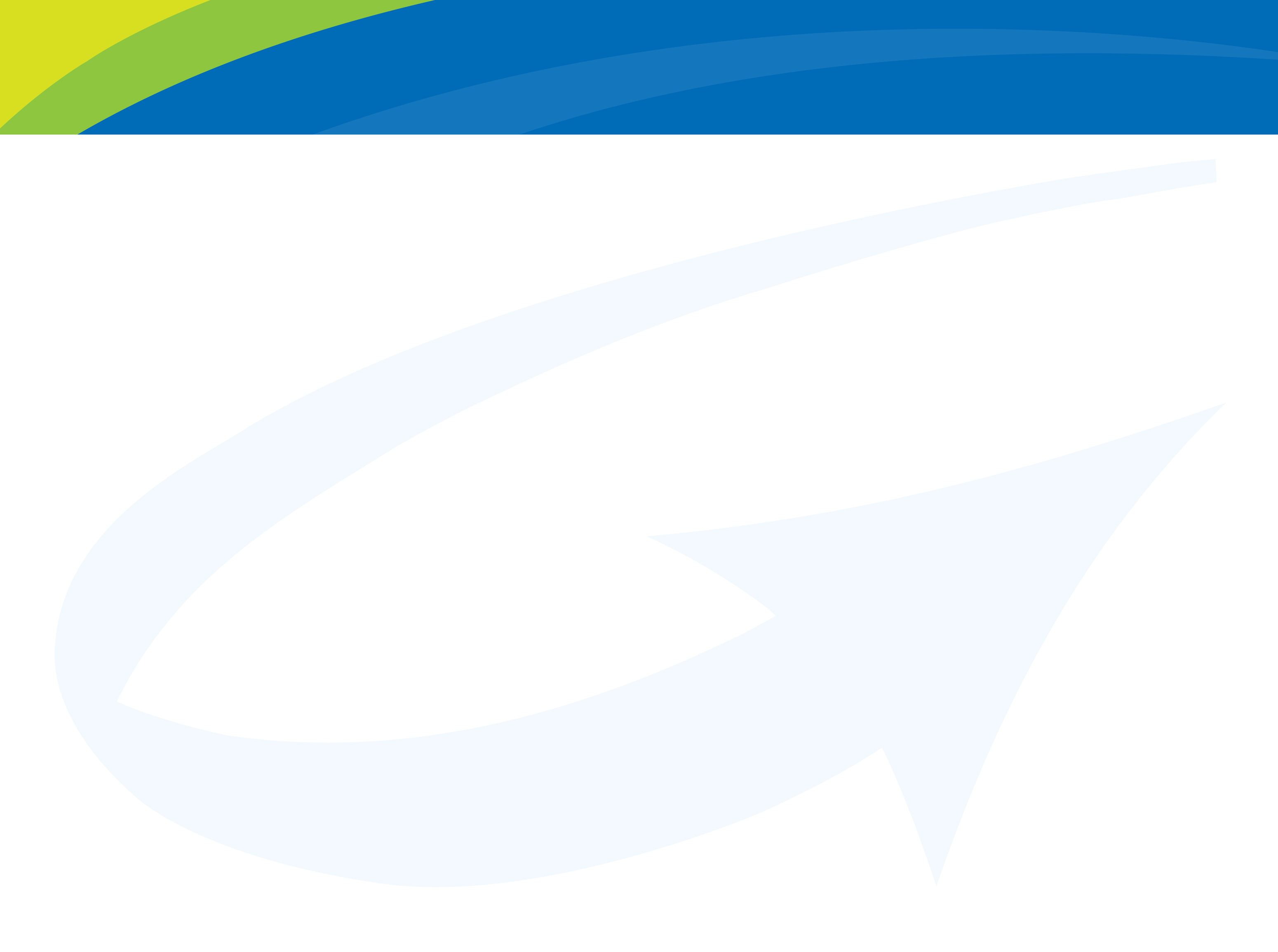 Key Activities
6. Promote value of accreditation to students and industry
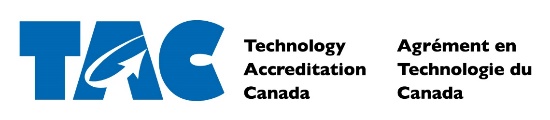 23
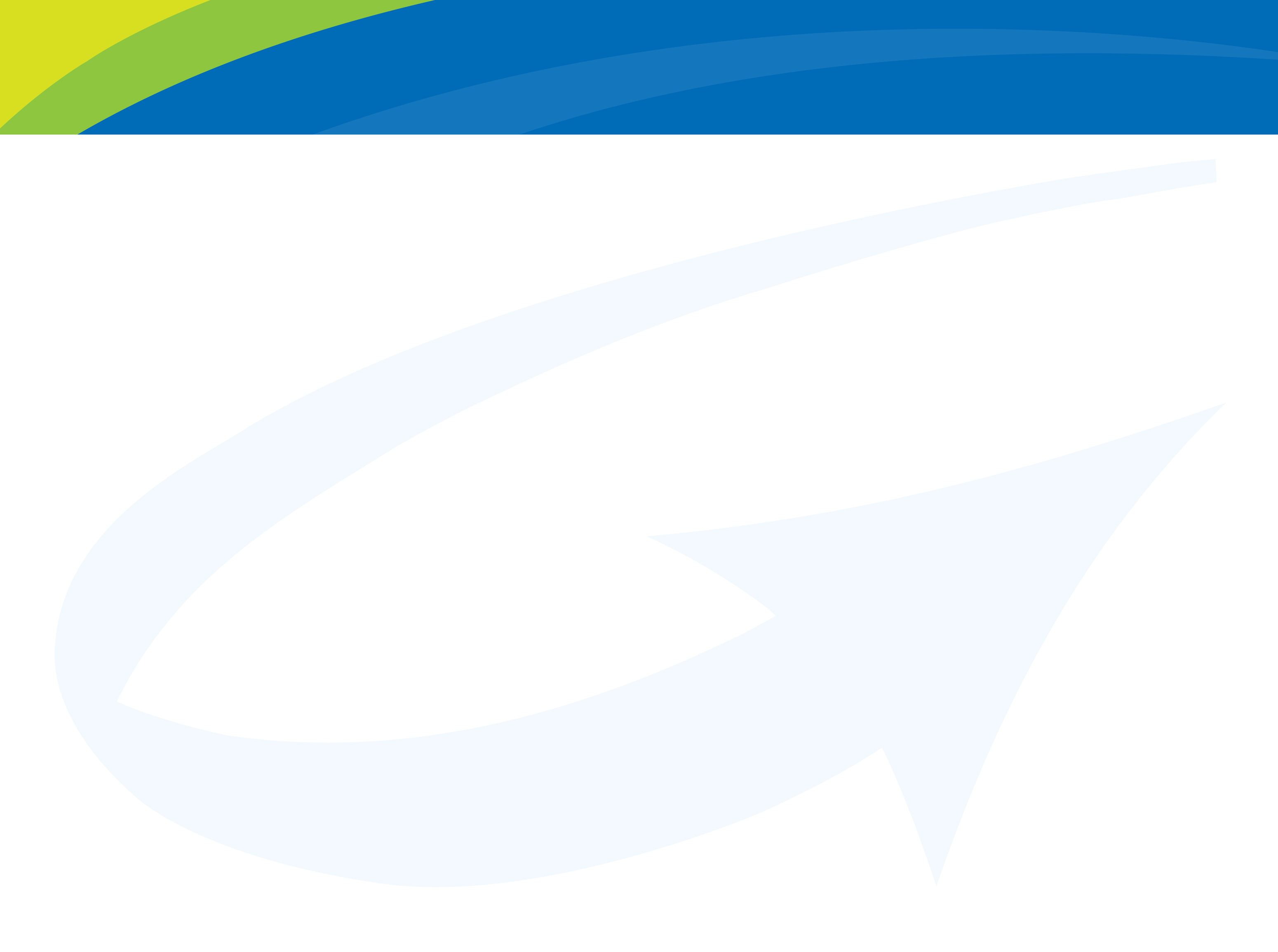 Key Activities
7. Enhance benefits for accredited program graduates
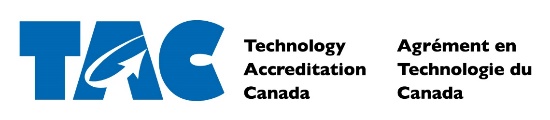 23
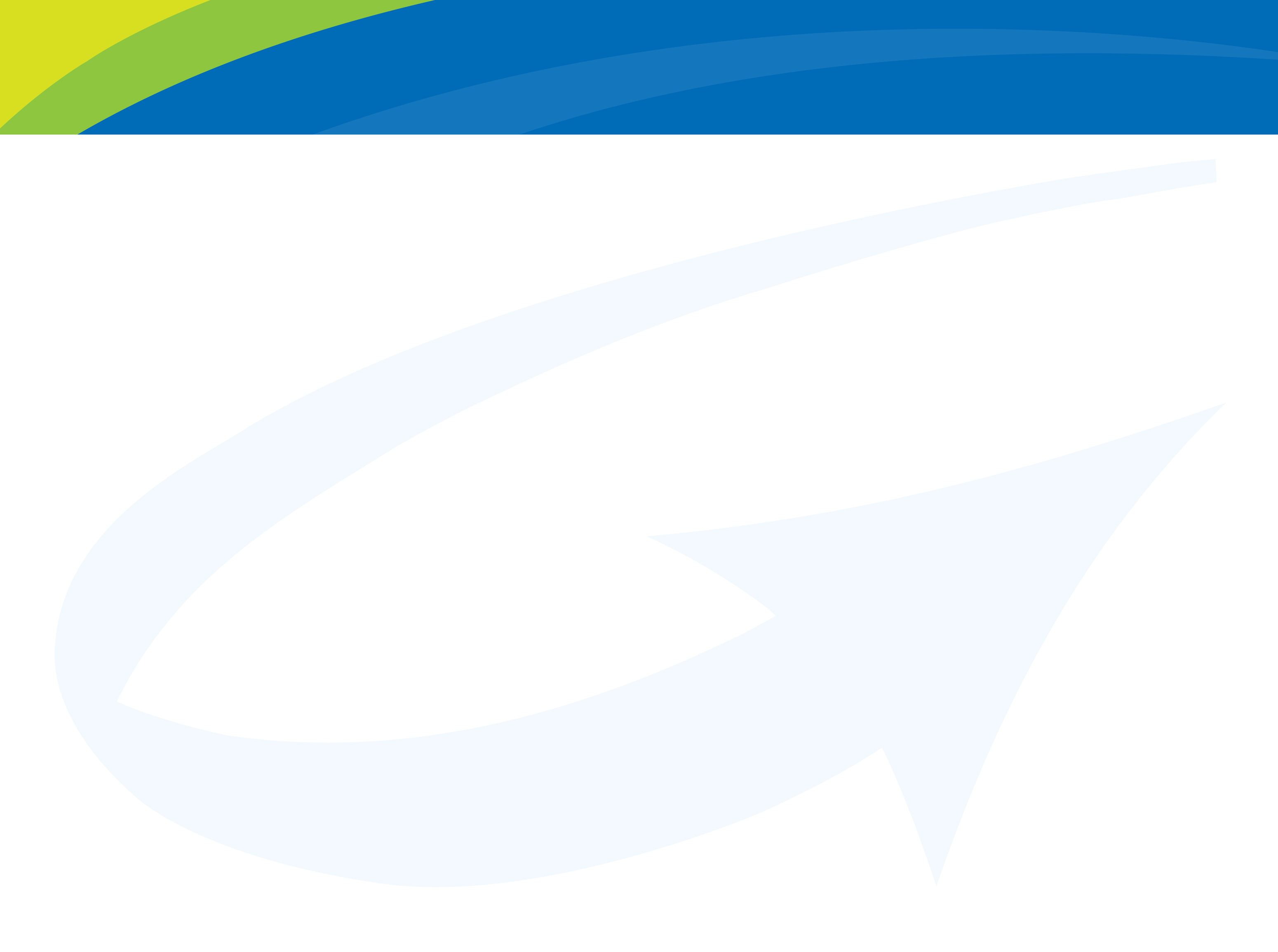 Key Performance Indicators
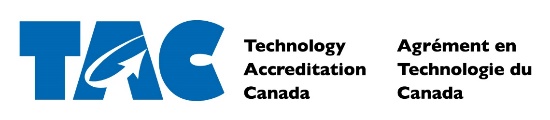 24
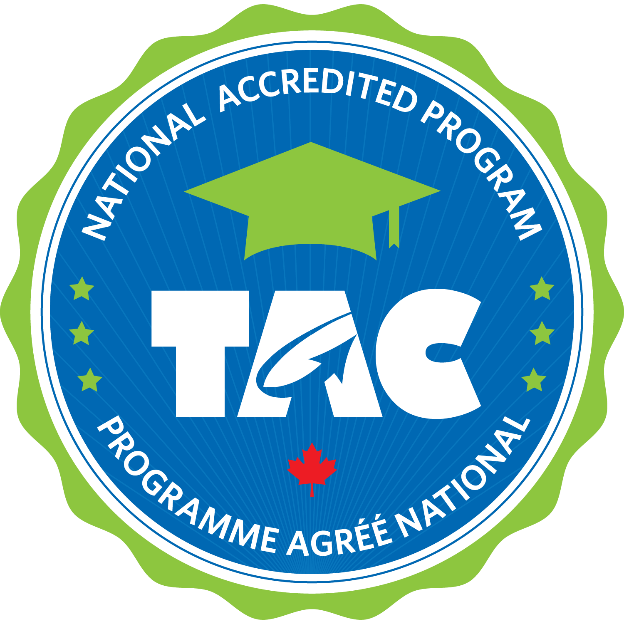 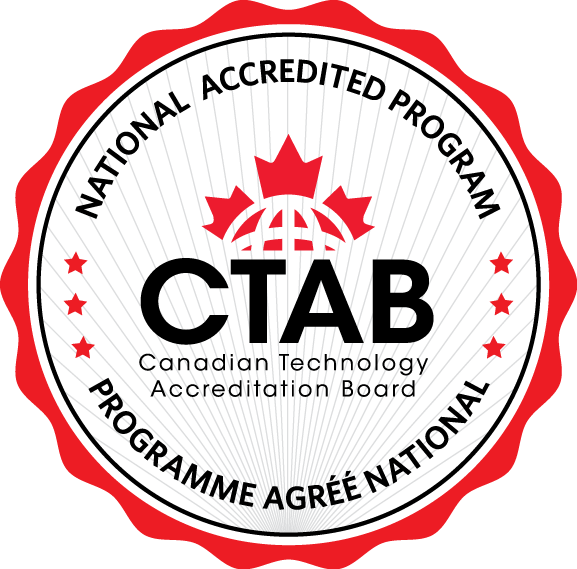